GRAMÁTICA DA LÍNGUA PORTUGUESA
MÓDULO 1  - FONOLOGIA E ORTOGRAFIA
ACENTUAÇÃO GRÁFICA
ACENTUAÇÃO GRÁFICA
ACENTUAÇÃO GRÁFICA
ORTOGRAFIA
ORTOGRAFIA
ORTOGRAFIA
ORTOGRAFIA
ORTOGRAFIA
QUESTÃO 1
1. (UFPR) Assinale a alternativa em que todos os vocábulos são acentuados por serem oxítonos:
a) paletó, avô, pajé, café, jiló
b) parabéns, vêm, hífen, saí, oásis
c) você, capilé, Paraná, lápis, régua
d) amém, amável, filó, porém, além
e) caí, aí, ímã, ipê, abricó
QUESTÃO 2
2. Marque a única alternativa que apresenta equívocos de acentuação das palavras:
a) Goiânia é a única cidade que gostaria de morar.
b) Sábado vou à feira comprar pêixe e abóbora para fazer aquela receita.
c) Gostaria de saber o porquê de tanta rúcula e cará no meu prato.
d) O vigésimo colocado no concurso será nomeado a partir do último sábado do mês que vem.
e) Hélio não pôde ver o número do ônibus porque estava sem os óculos.
QUESTÃO 3
3. Assinale a alternativa em que todas as palavras são acentuadas pela mesma regra que explica o uso do acento agudo em “paraíso”:
a) miséria – critério – hemisfério.
b) árvore – patético – xícara. 
c)saúde – saúva – saída.
d) jabá – chulé – mocotó.
e)chá – crê – pó.
QUESTÃO 4
4. Sobre a acentuação gráfica das palavras agradável, automóvel e possível, assinale o que for correto.
a) Em razão de a letra L no final das palavras transferir a tonicidade para a última sílaba, é necessário que se marque graficamente a sílaba tônica das paroxítonas terminadas em L, se isso não fosse feito, poderiam ser lidas como palavras oxítonas.
b) São acentuadas porque são proparoxítonas terminadas em L.
c) São acentuadas porque são oxítonas terminadas em L.
d) São acentuadas porque terminam em ditongo fonético – eu.
e) São acentuadas porque são paroxítonas terminadas em L.
QUESTÃO 5
5. Texto 1
Livro
Eu me livro daquele garoto chatoCom um livro enfiado no meu narizFingindo achar a história feliz.
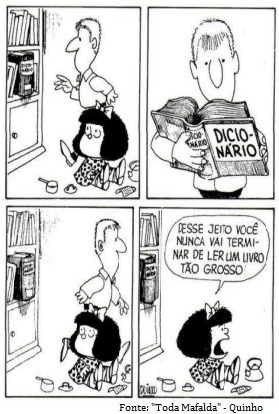 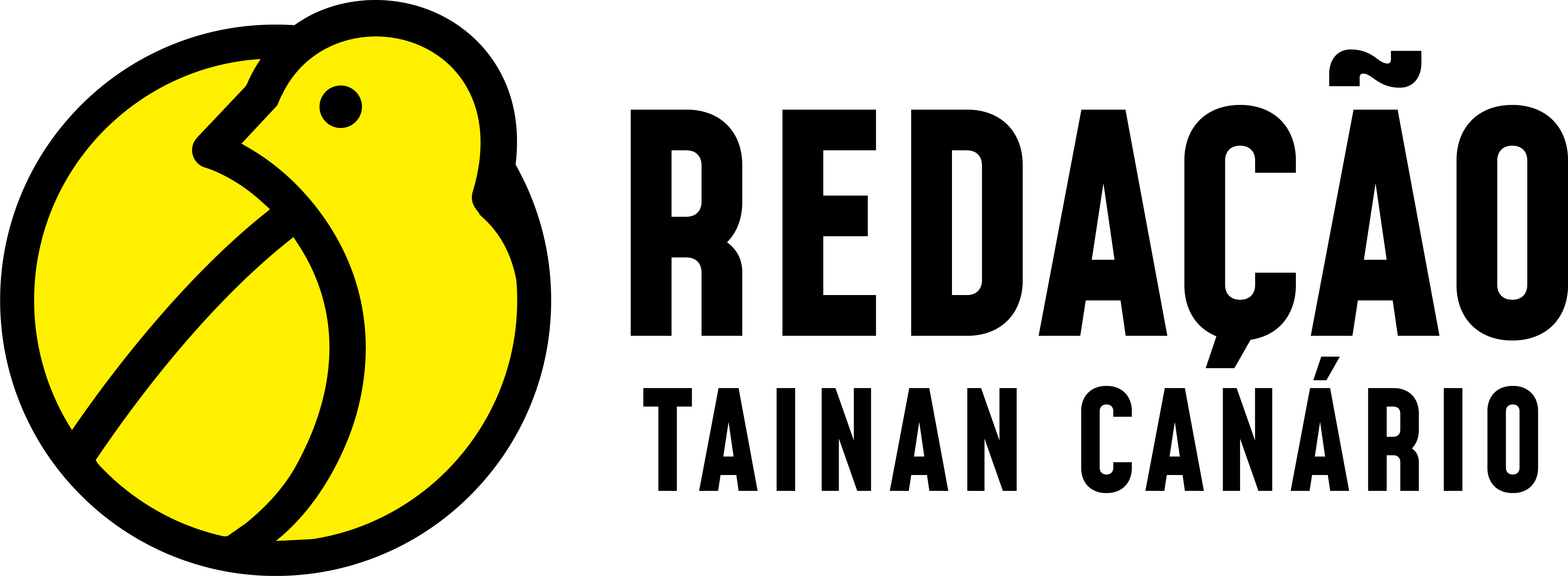 QUESTÃO 5
Considerando a posição da sílaba tônica e as regras de acentuação das palavras, assinale a alternativa CORRETA:
a) As palavras “garoto”, “história”, “feliz” e “nariz”, do Texto 1, são palavras proparoxítonas, e “livro”, “dicionário”, “terminar” e “nunca”, do Texto 2, são palavras oxítonas.
b) As palavras “história”, do Texto 1, e “dicionário”, do Texto 2, foram acentuadas corretamente, mas possuem regras de acentuação diferentes porque a primeira é considerada paroxítona e, a segunda, proparoxítona.
QUESTÃO 5
c) A palavra “história”, do Texto 1, é uma palavra paroxítona e está corretamente acentuada; e “você”, do Texto 2, é uma palavra oxítona e deve ser acentuada da mesma forma que “café”, “dendê”.
d) As palavras “nariz” e “feliz”, do Texto 1, deveriam estar acentuadas assim como as palavras “terminar”, “ler”, “grosso” e “nunca”, do Texto 2, que deveriam receber acento circunflexo.
e) As palavras “história”, do Texto 1, e “dicionário”, do Texto 2, não deveriam estar acentuadas porque os acentos agudos não fazem mais parte do português brasileiro.
QUESTÃO 1
1.  Assinale a opção em que todas as palavras estão escritas com a grafia correta.
a) chuchu, jesto, inchado, pesquiza
b) bege, paralizar, suspense, voçê
c) irrequieto, cérebro, quiser, cansaço
d) losângulo, raíz, padrasto, absurdo
QUESTÃO 2
2. Escreva as palavras de forma certa, completando os espaços com s, ss, c ou ç.
a) suspen__e
b) descan__o
c) licen__a
d) co__eira
e) sub__ídio
f) exce__o
g) exce__ão
h) an__ioso
QUESTÃO 4
4. (NCE-RJ/UFRJ) O item abaixo que apresenta uma palavra erradamente grafada é:

a) alteza - duqueza - baroneza;
b) riqueza - dureza - fineza;
c) princesa - baixeza - burguesa;
d) freguesa - beleza - dureza;
e) certeza - camponesa - japonesa.
QUESTÃO 5
5. (CESCEA) Marque a única opção em que todas as palavras estejam completas com x.

a) en__oval, __ingar, cai__eiro, en__ugar, __ícara
b) pu__ar, a__atar, en__ovia, in__ado, a__incalhar
c) pi__e, dei__ar, en__ugar, __adrez, bai__o
d) __u__u, amei__a, cartu__o, deslei__ada, trou__a
e) pe__incha, co__a, broche, en__ada, en__arcado